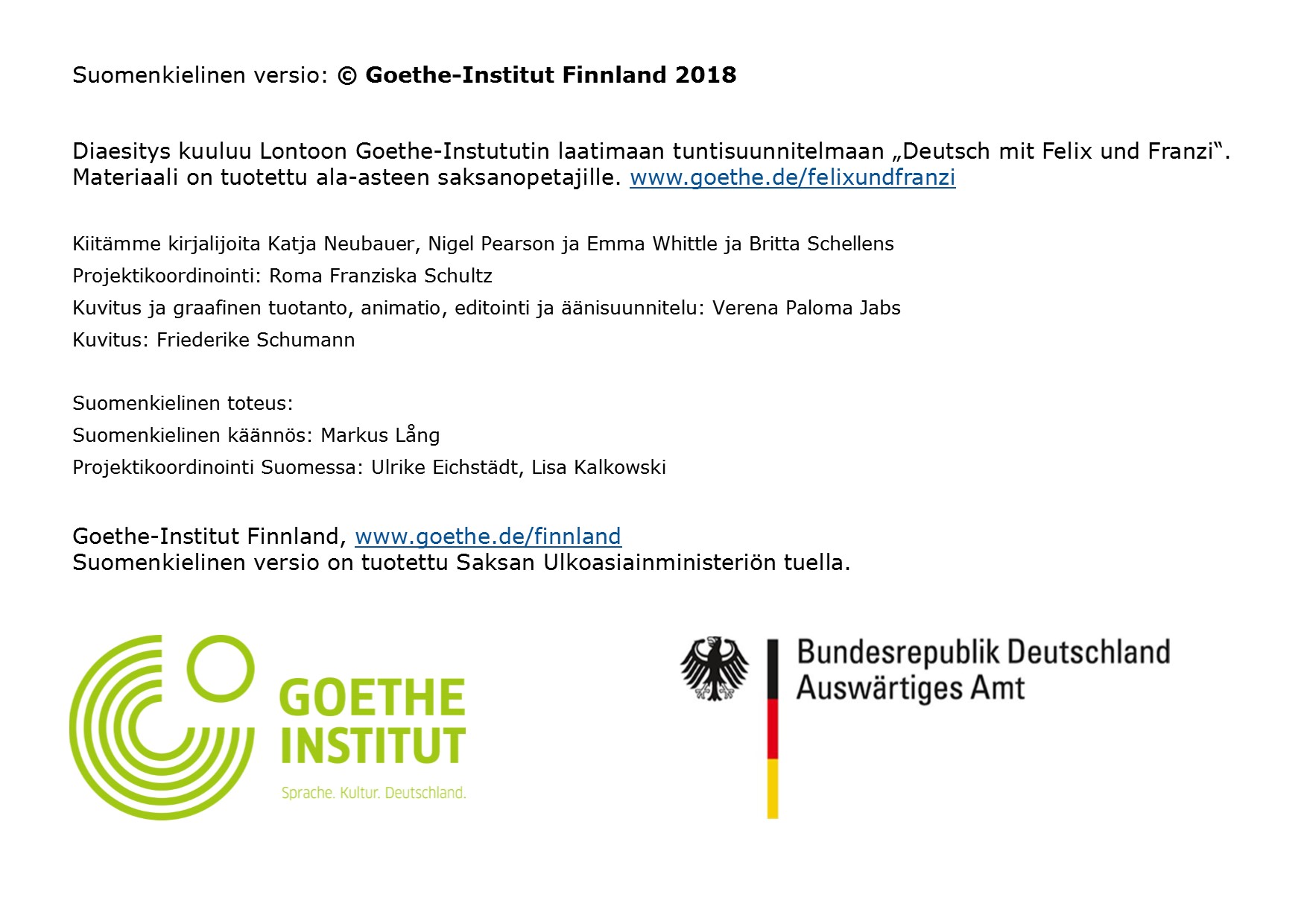 Laulakaa onnittelulaulu Franzille!
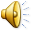 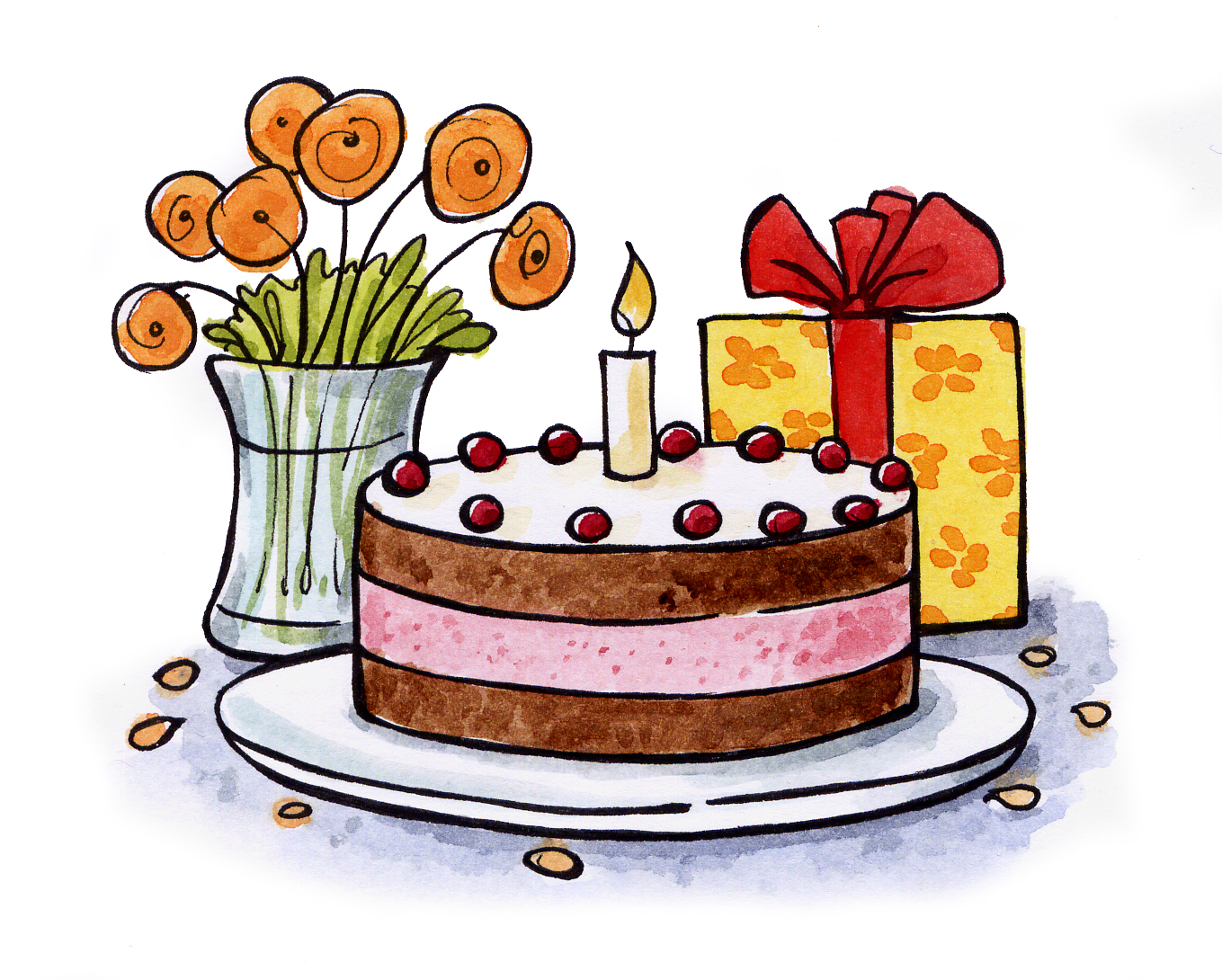 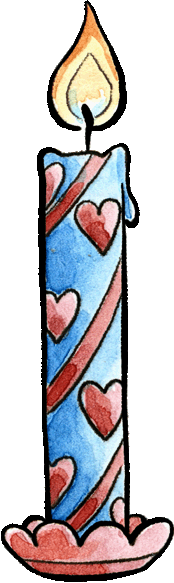 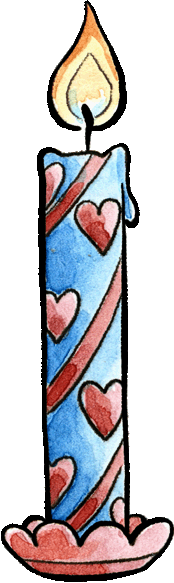 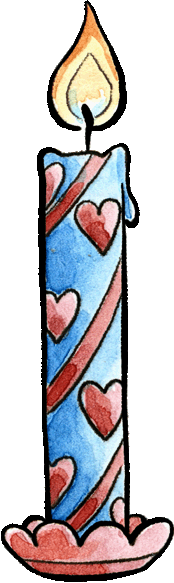 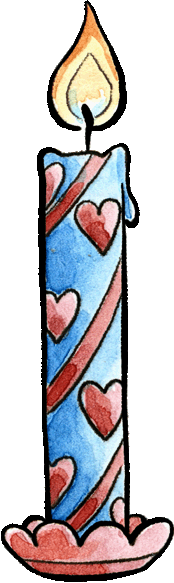 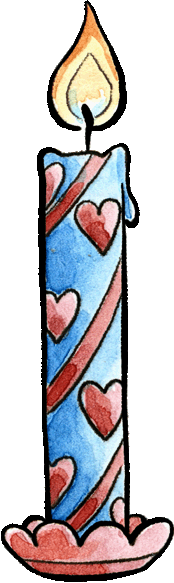 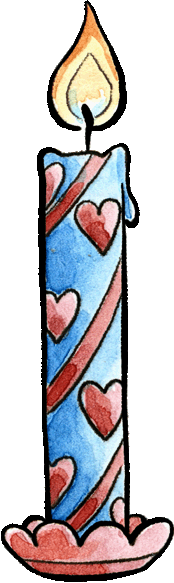 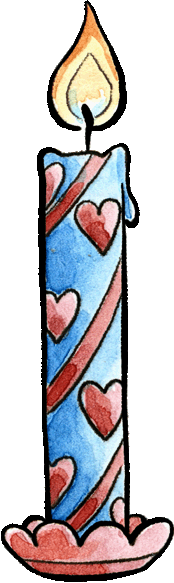 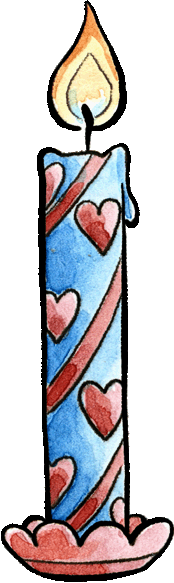 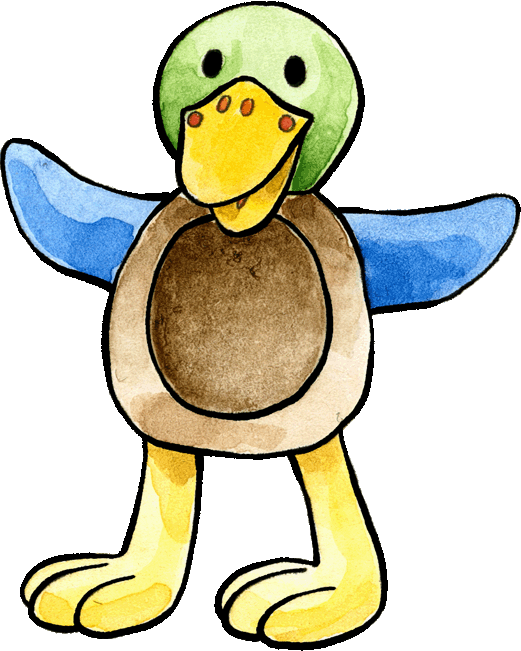 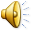 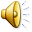 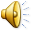 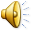 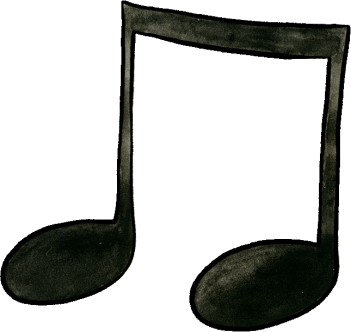 Zum Geburtstag viel Glück, 
zum Geburtstag viel Glück,
zum Geburtstag, liebe Franzi,
zum Geburtstag viel Glück!
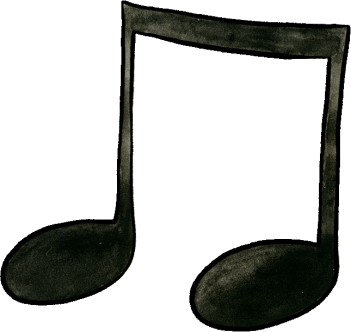 Wie alt ist Franzi? 
Siirtäkää kakkuun oikea määrä kynttilöitä! Laskekaa samalla ääneen saksaksi!
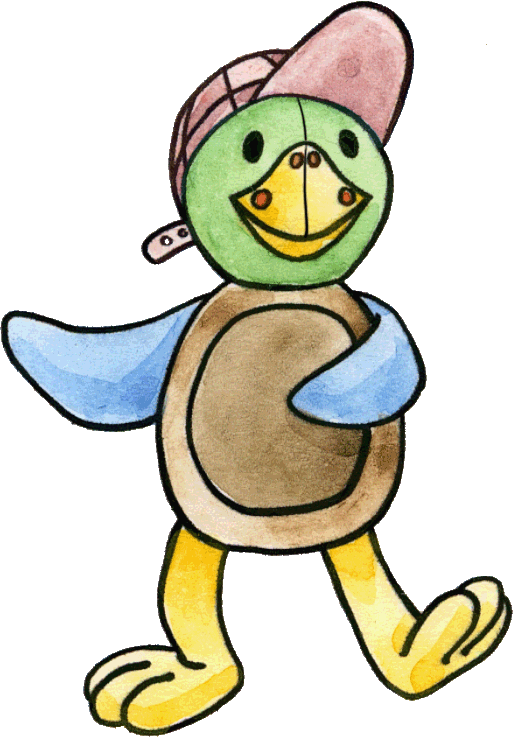 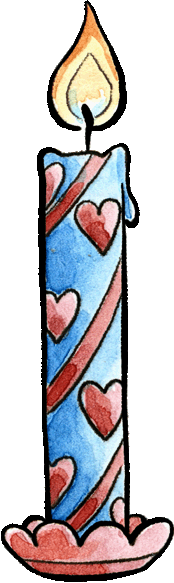 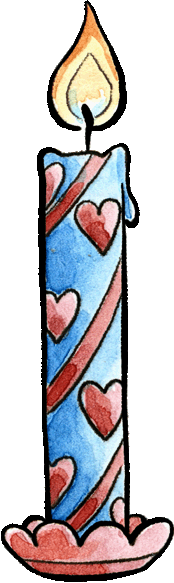 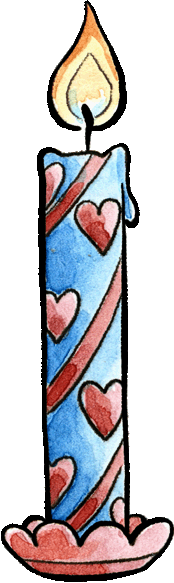 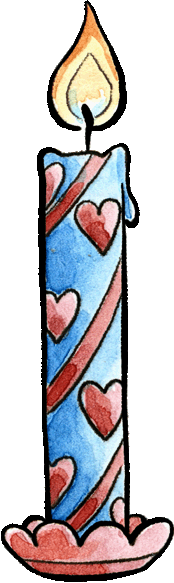 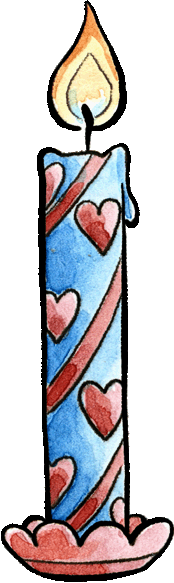 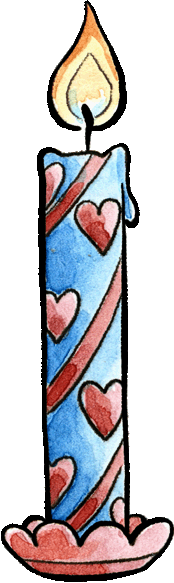 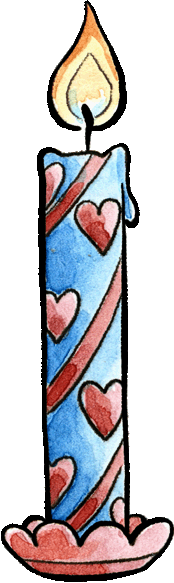 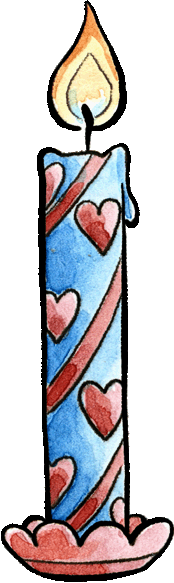 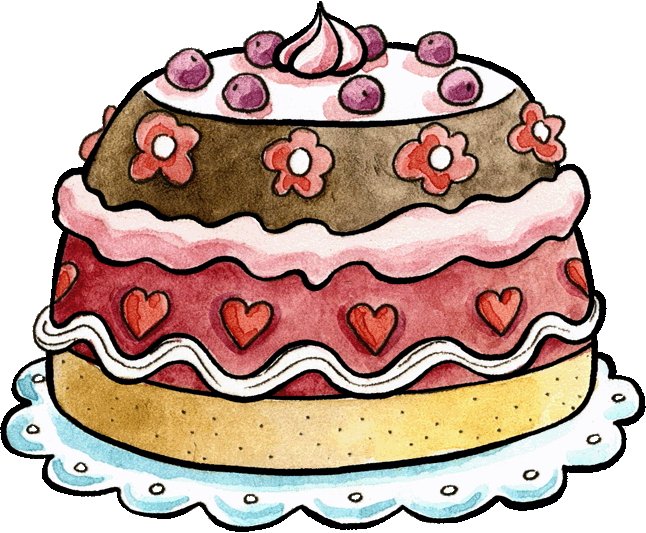 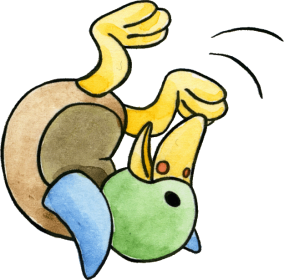 Katsokaa tarkkaan! Mikä numero ilmaantuu näkyviin?
5
2
9
7
10
8
6
1
4
3
Sanokaa numeron nimi ääneen — ensin saksaksi, sitten suomeksi!
zwei
2
vier
4
zehn
10
fünf
5
drei
3
eins
1
neun
9
acht
8
sieben
7
sechs
6
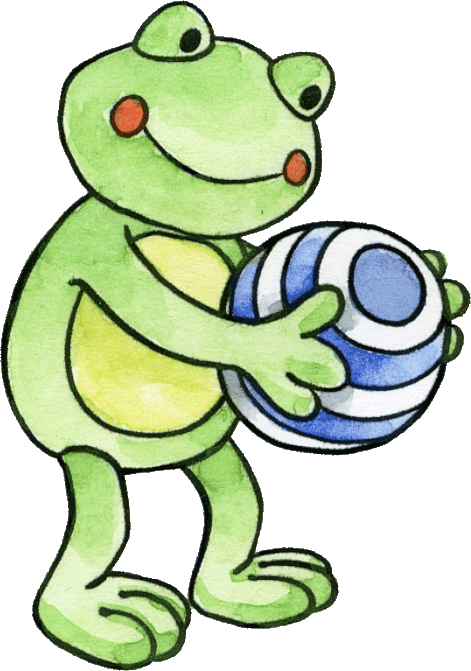 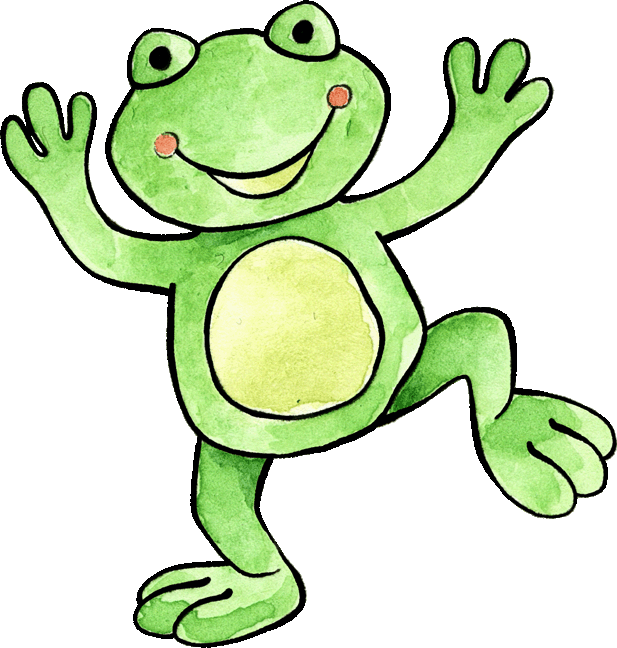 Siirrä lukusanat oikean numeron viereen! Aloita vasemmanpuoleisesta numerosta!
7
9
5
3
8
1
4
10
2
6
vier
eins
sechs
neun
zehn
acht
zwei
drei
fünf
sieben